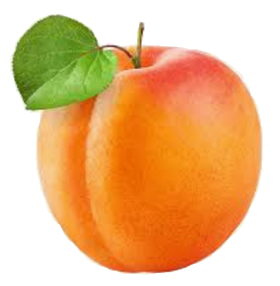 Abricot
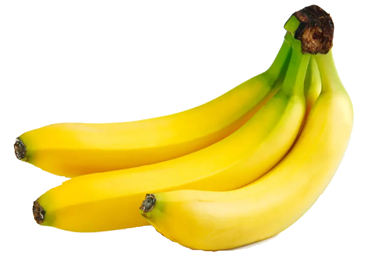 Banane
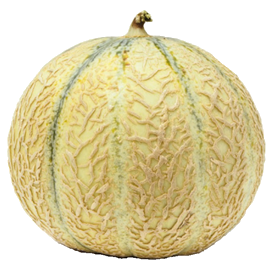 Melon
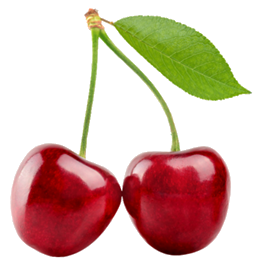 Cerise
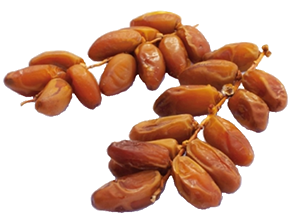 Datte
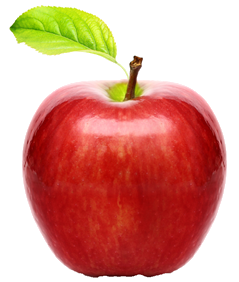 Pomme